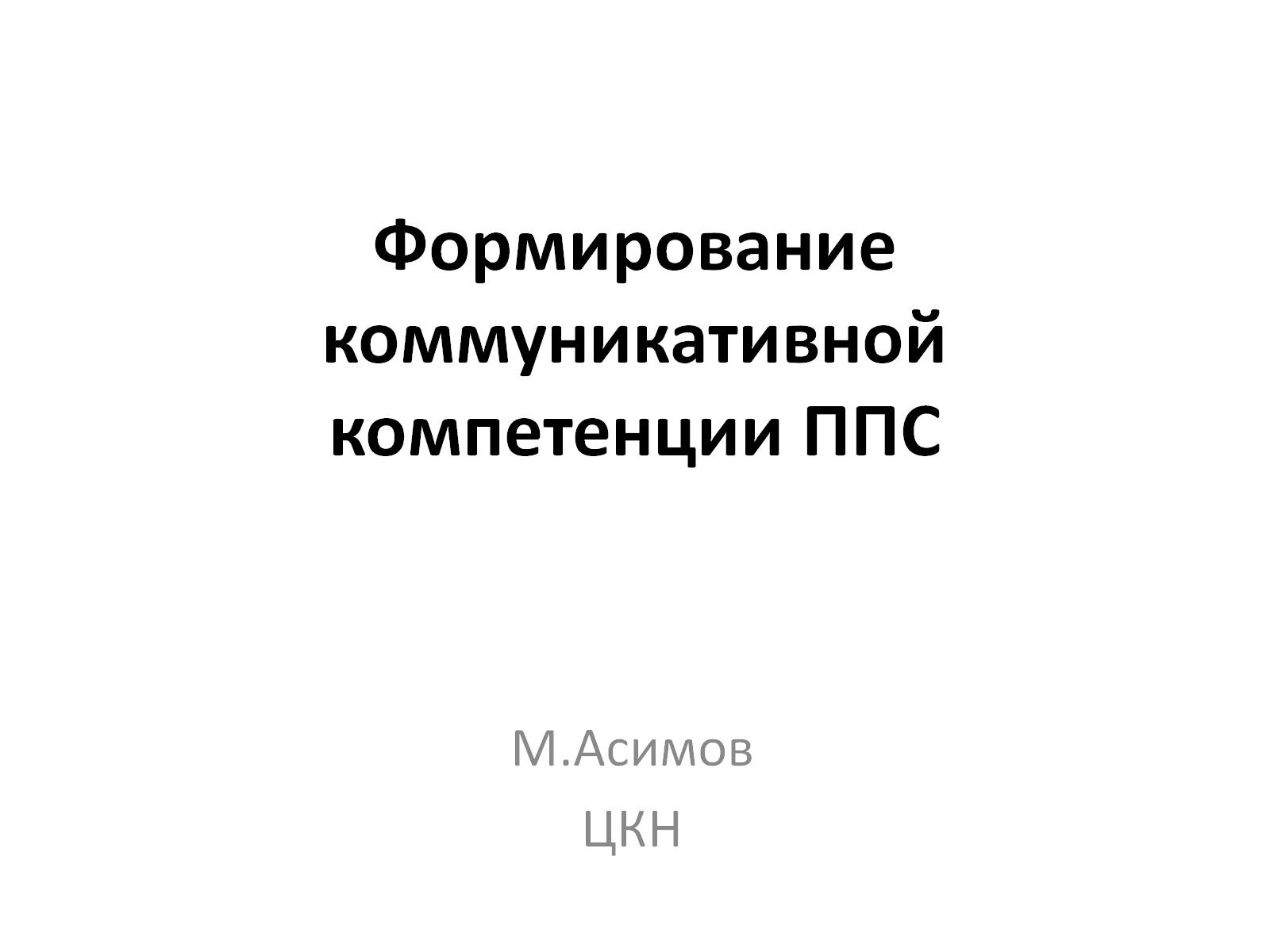 Формирование коммуникативной компетенции ППС
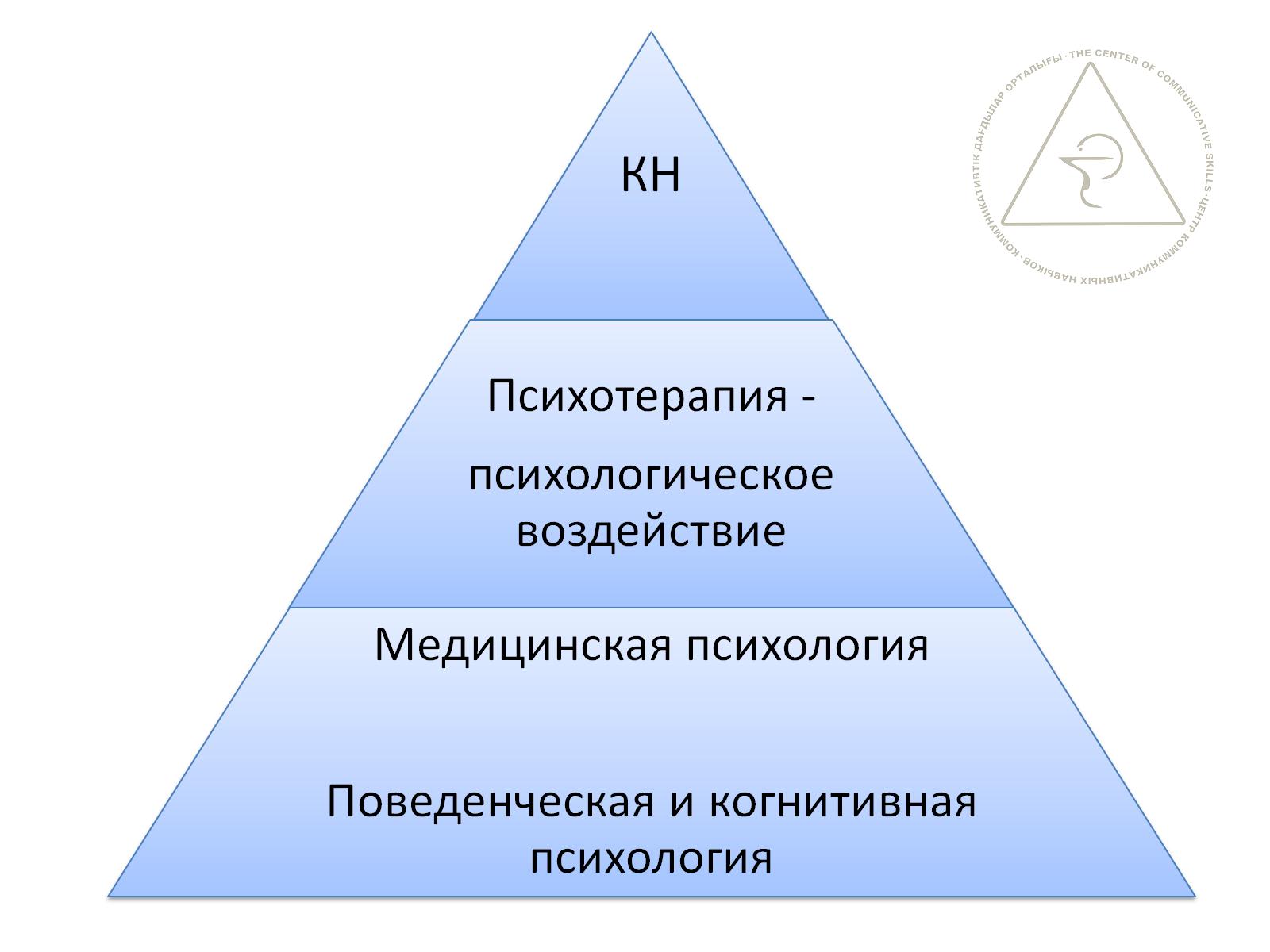 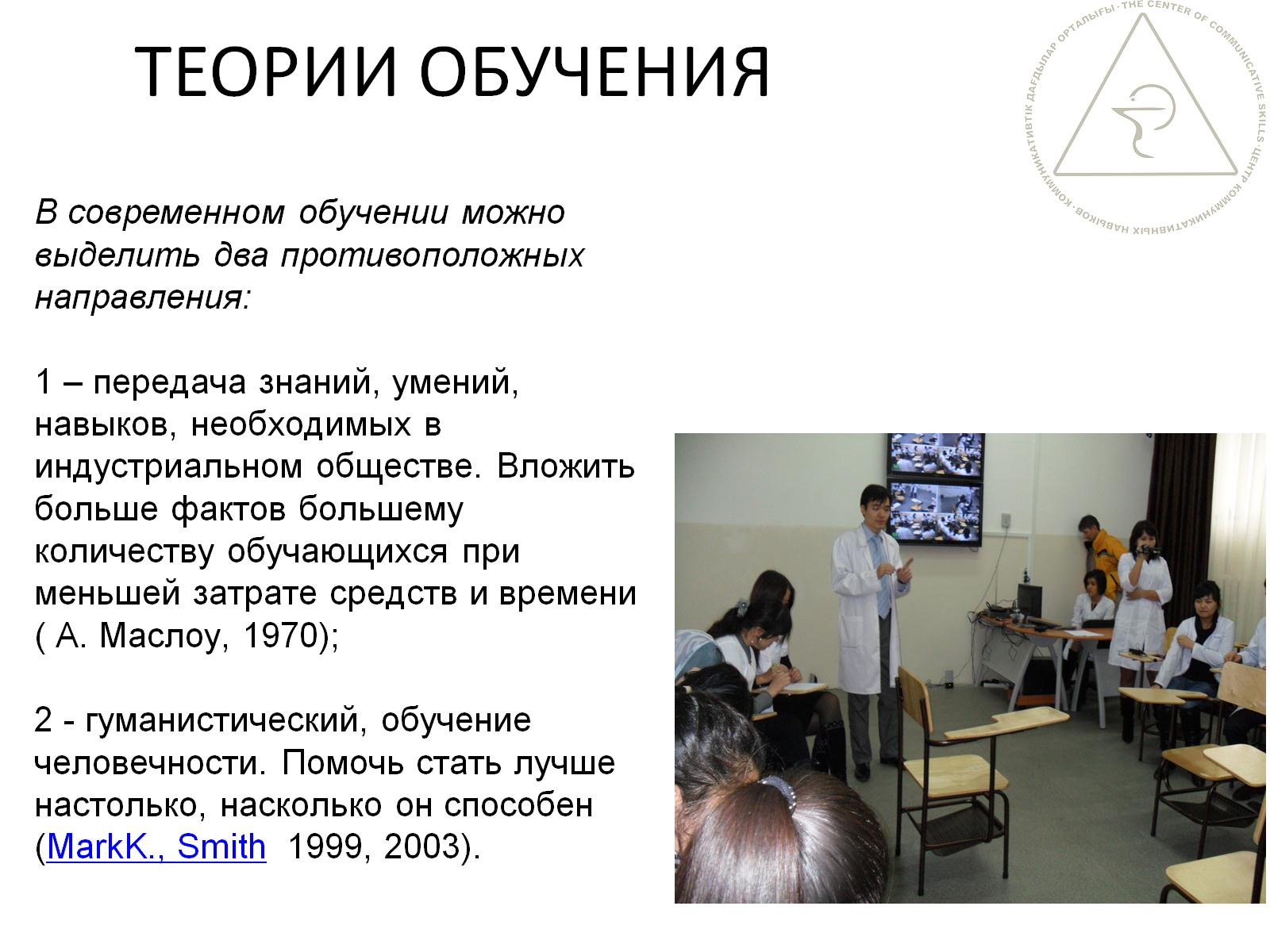 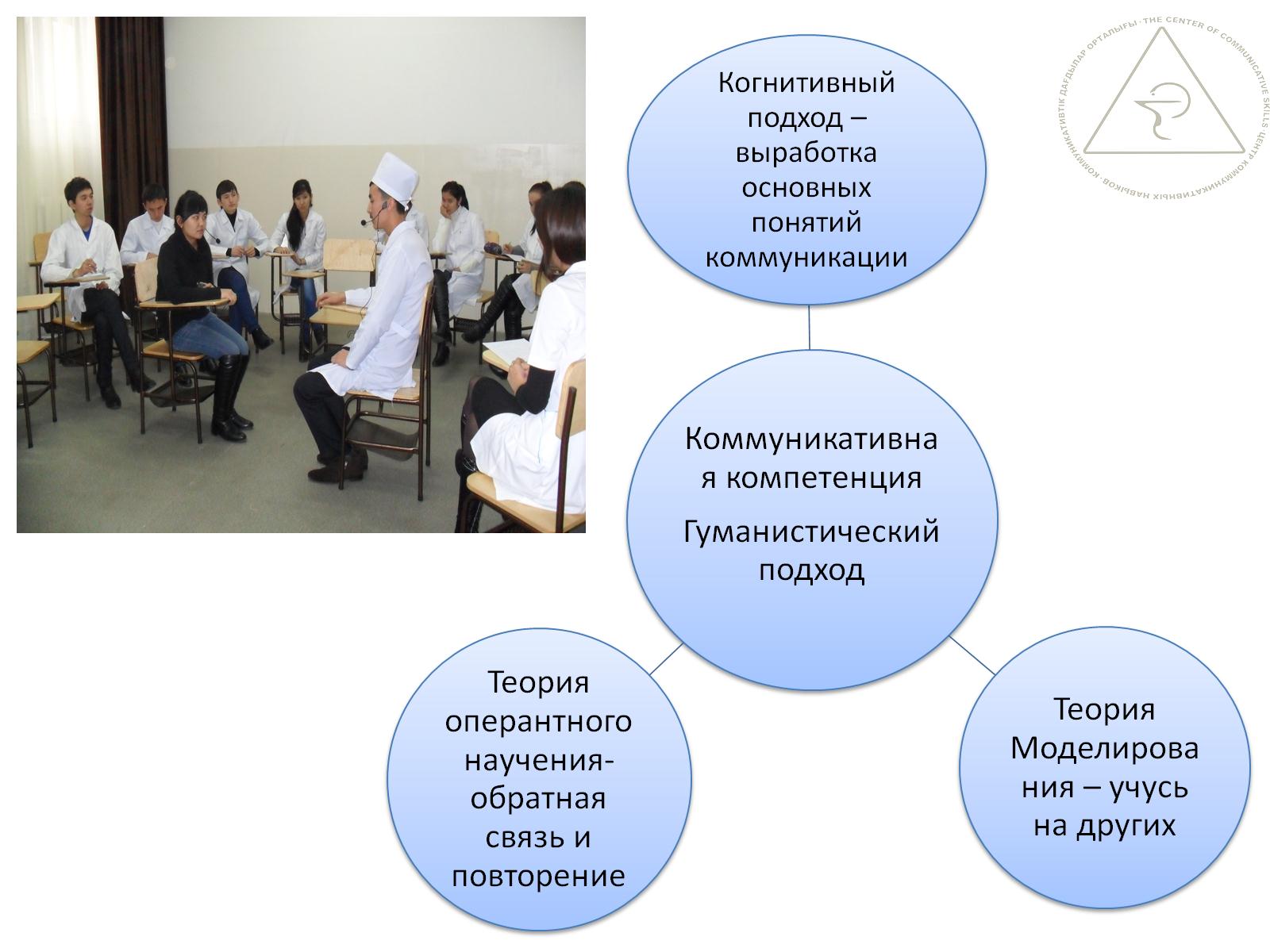 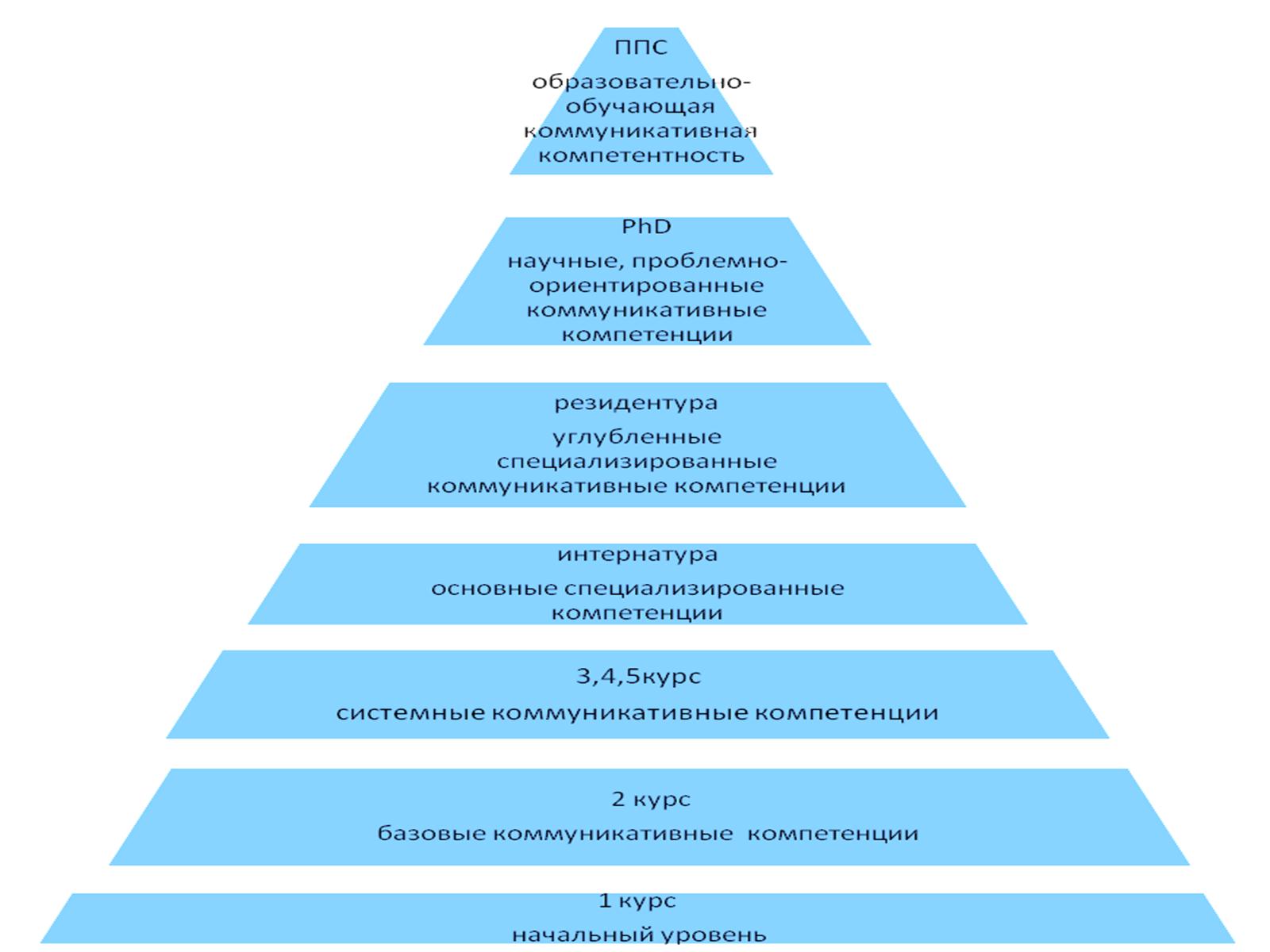 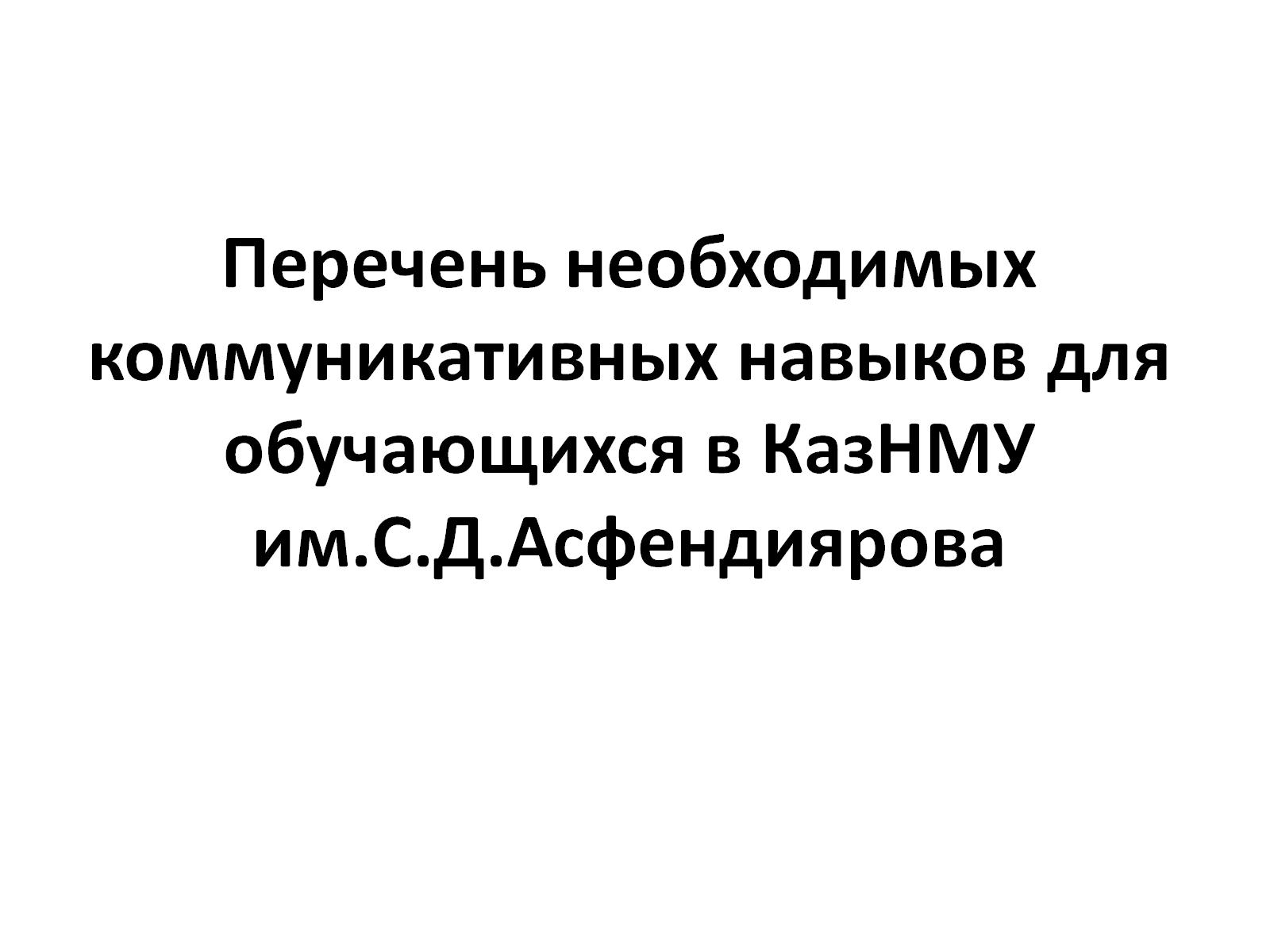 Перечень необходимых коммуникативных навыков для обучающихся в КазНМУим.С.Д.Асфендиярова
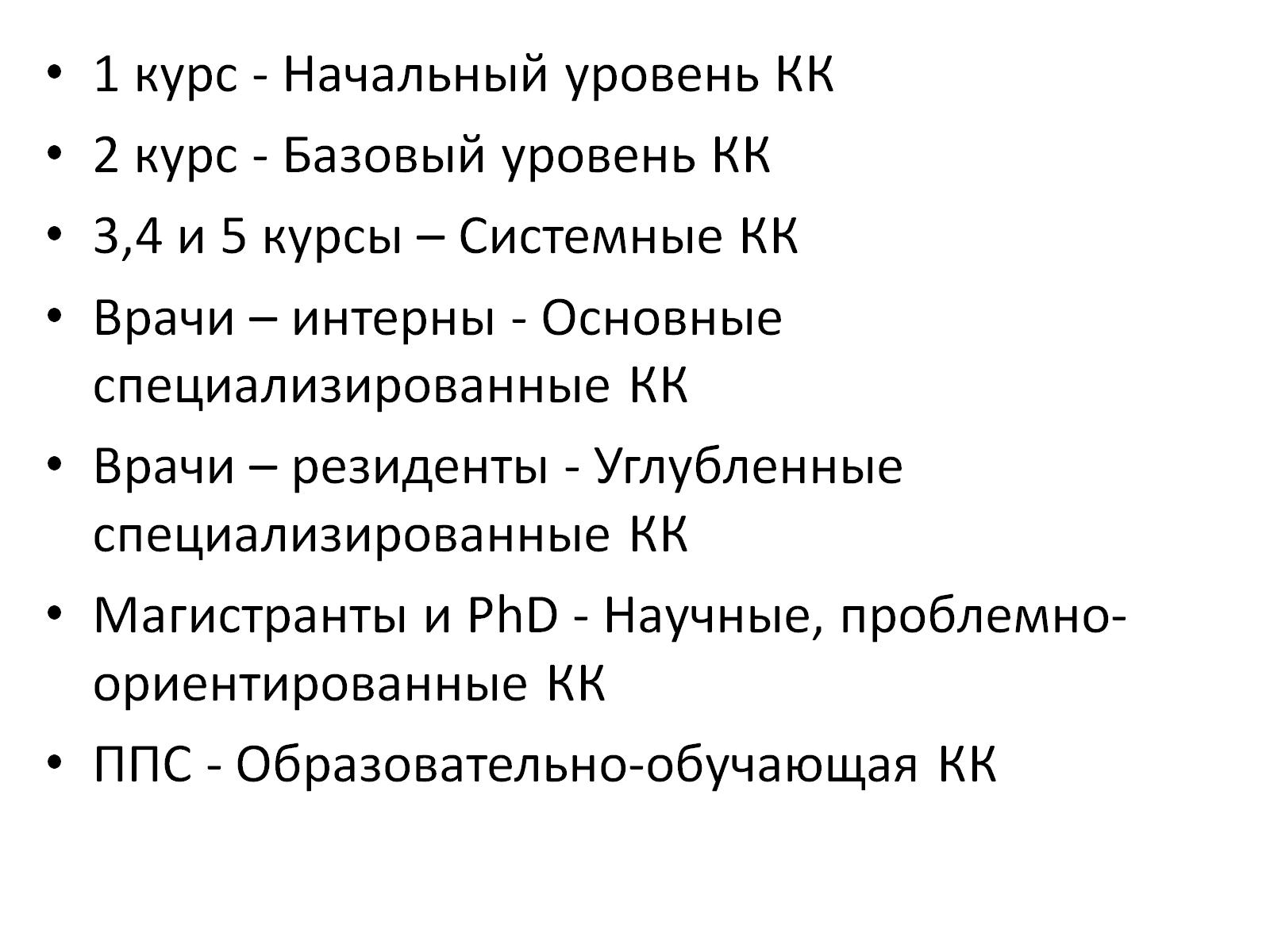 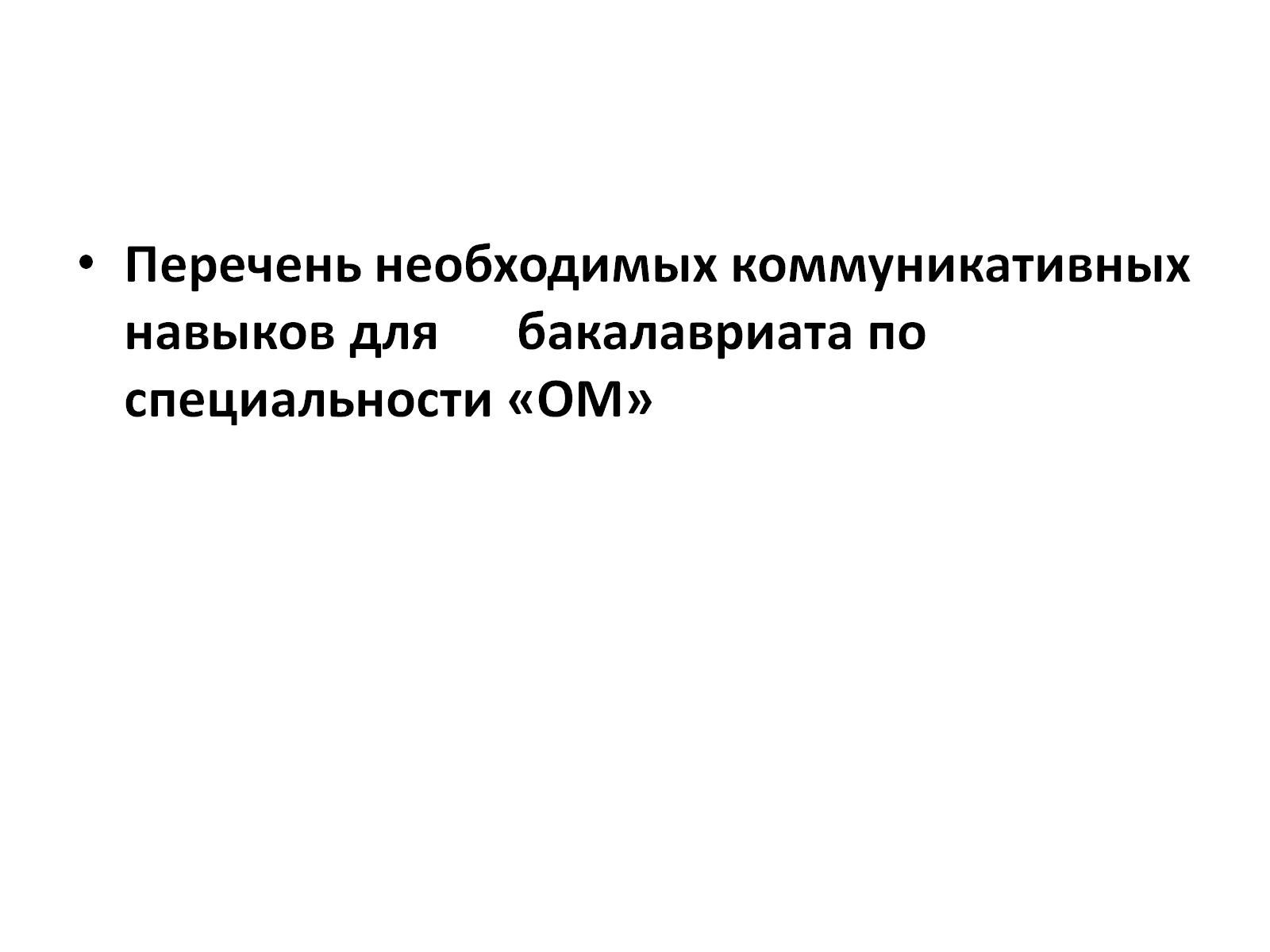 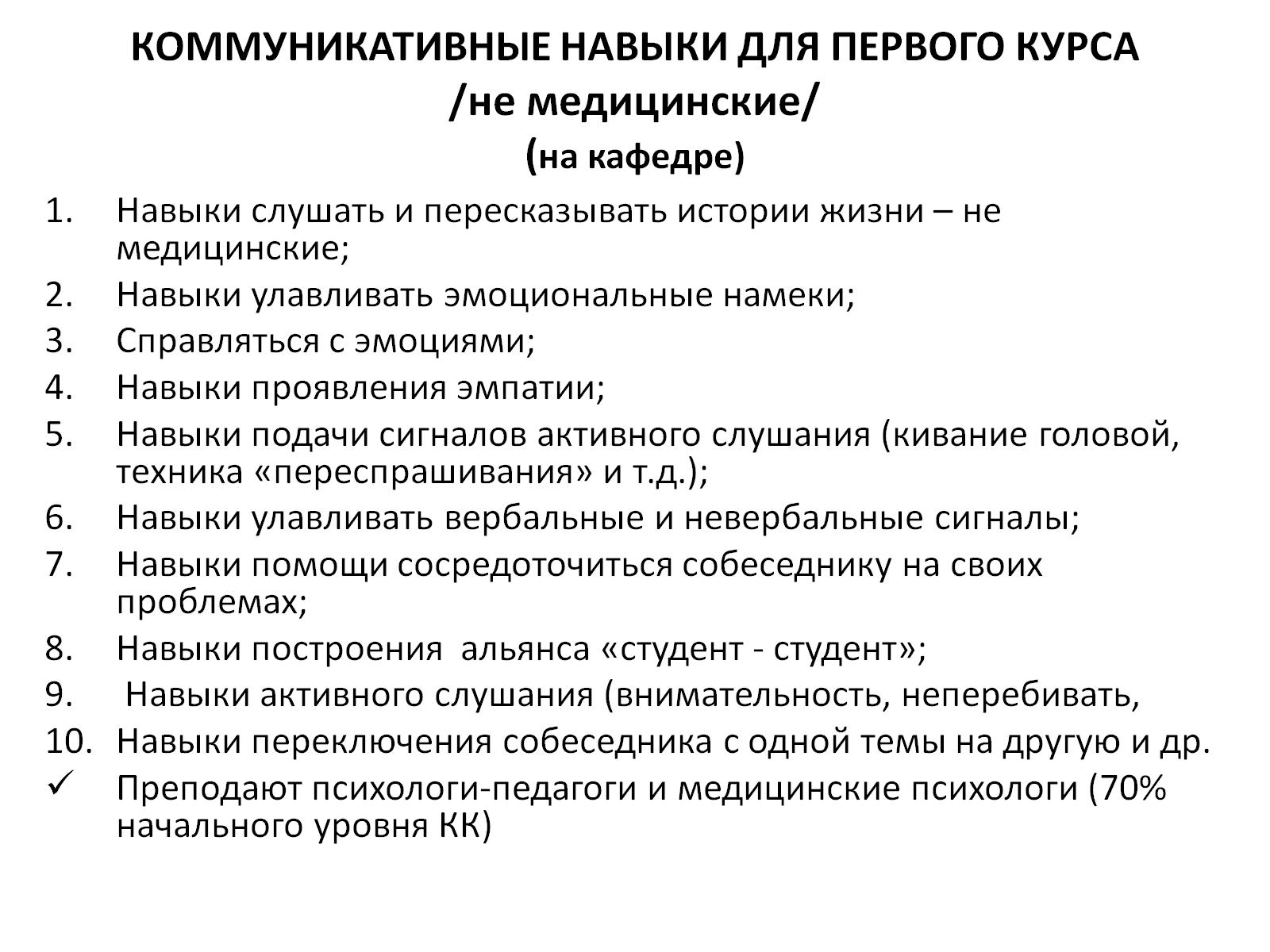 КОММУНИКАТИВНЫЕ НАВЫКИ ДЛЯ ПЕРВОГО КУРСА/не медицинские/(на кафедре)
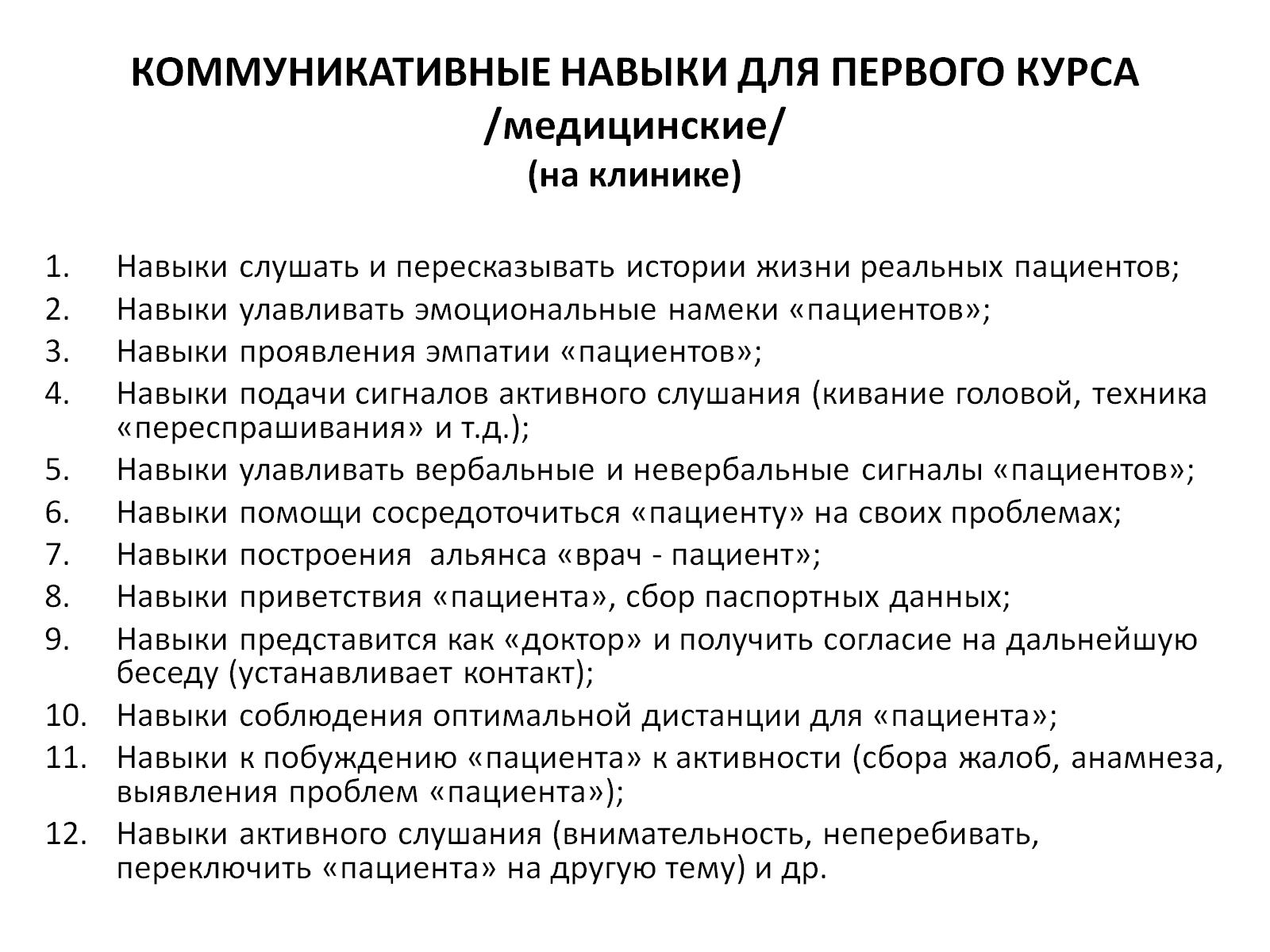 КОММУНИКАТИВНЫЕ НАВЫКИ ДЛЯ ПЕРВОГО КУРСА/медицинские/(на клинике)
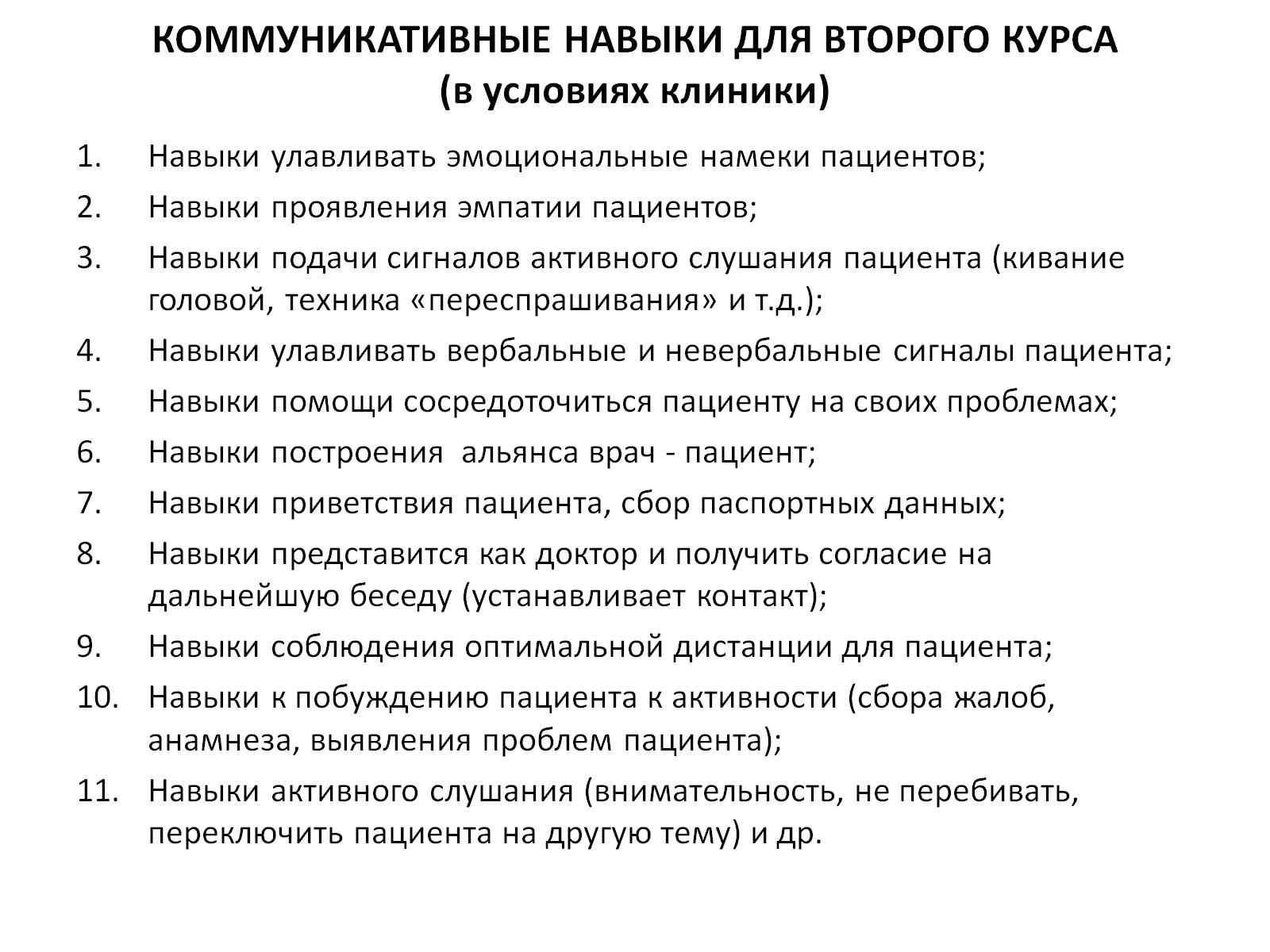 КОММУНИКАТИВНЫЕ НАВЫКИ ДЛЯ ВТОРОГО КУРСА(в условиях клиники)
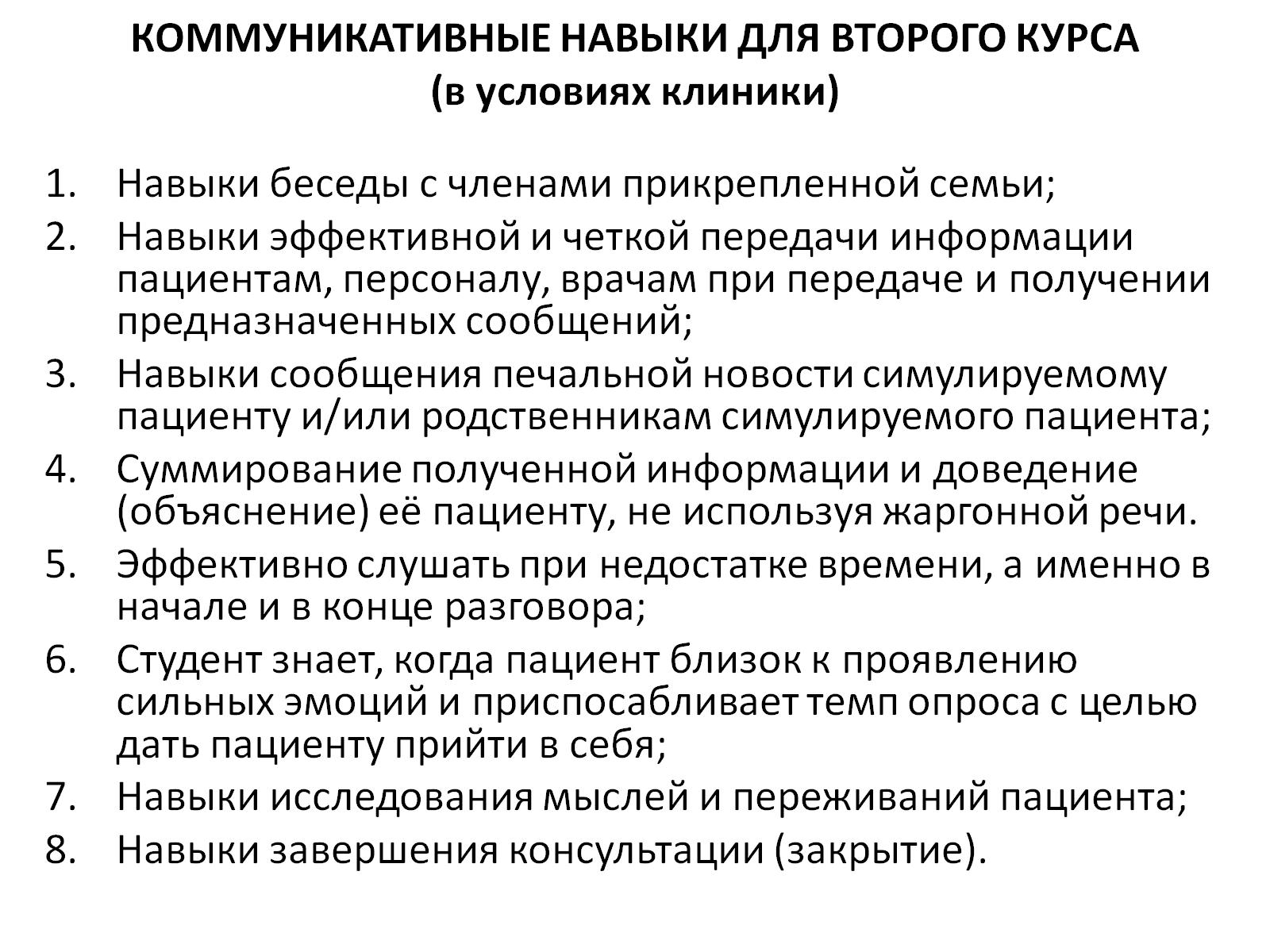 КОММУНИКАТИВНЫЕ НАВЫКИ ДЛЯ ВТОРОГО КУРСА(в условиях клиники)
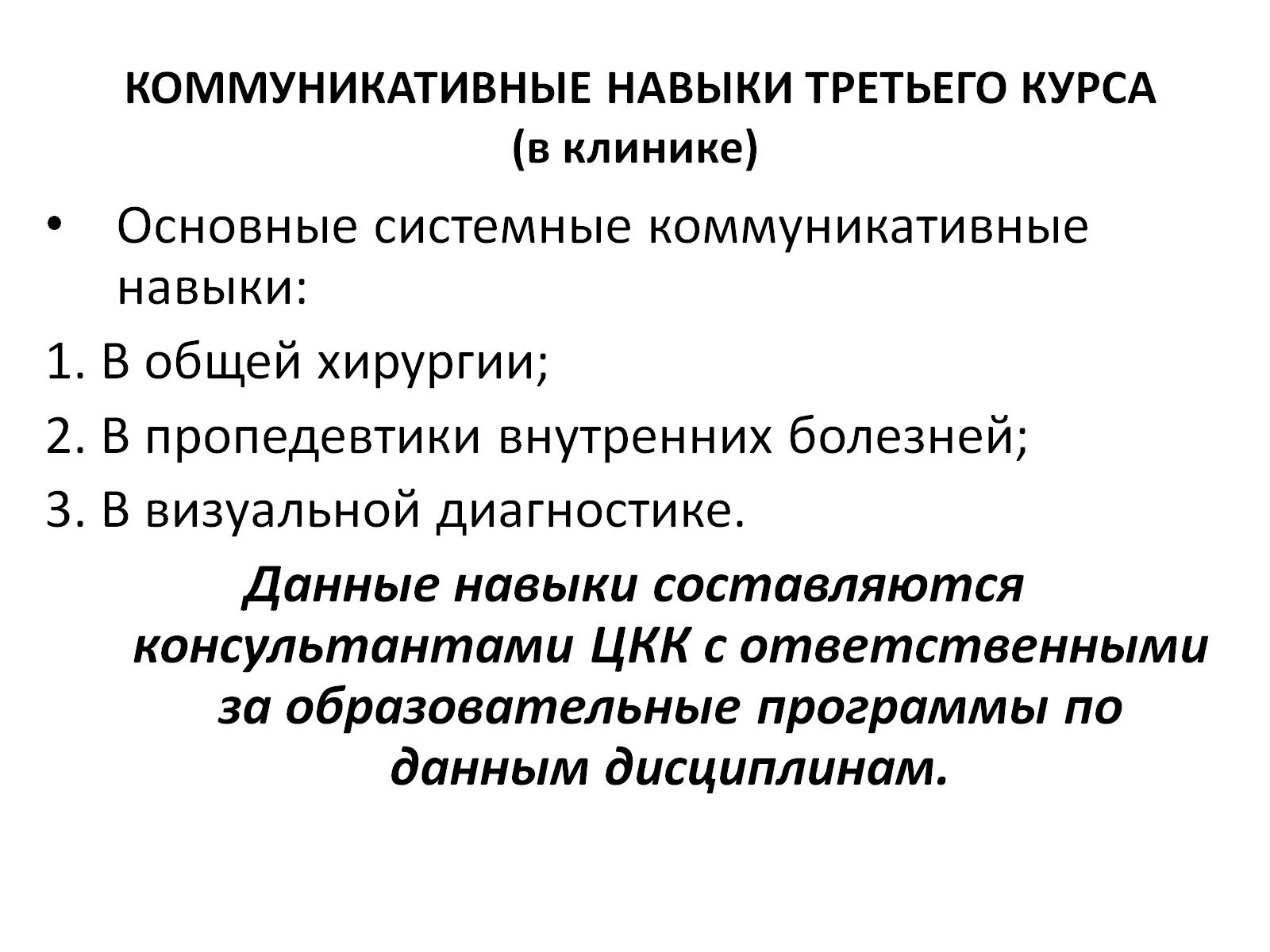 КОММУНИКАТИВНЫЕ НАВЫКИ ТРЕТЬЕГО КУРСА(в клинике)
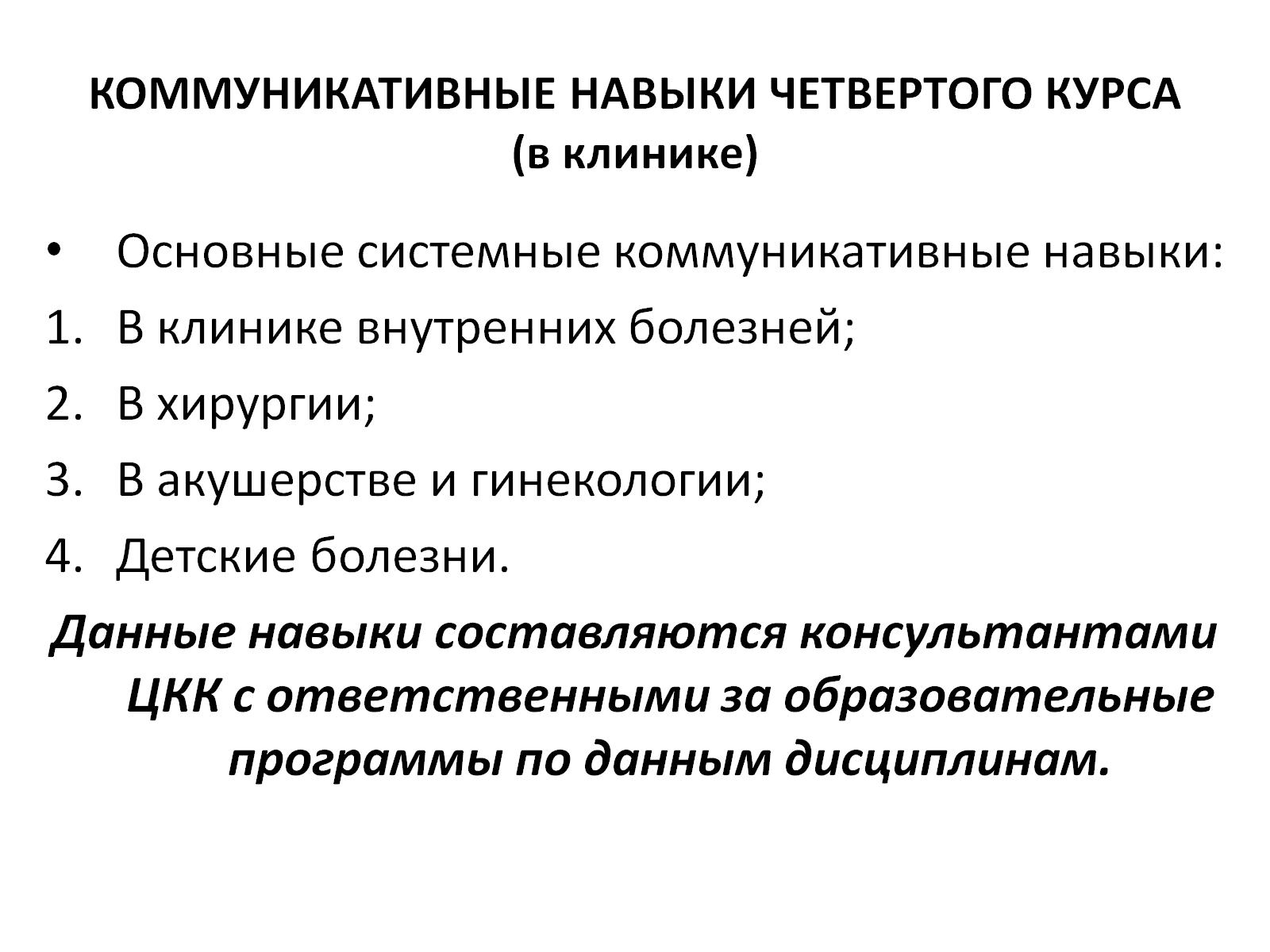 КОММУНИКАТИВНЫЕ НАВЫКИ ЧЕТВЕРТОГО КУРСА(в клинике)
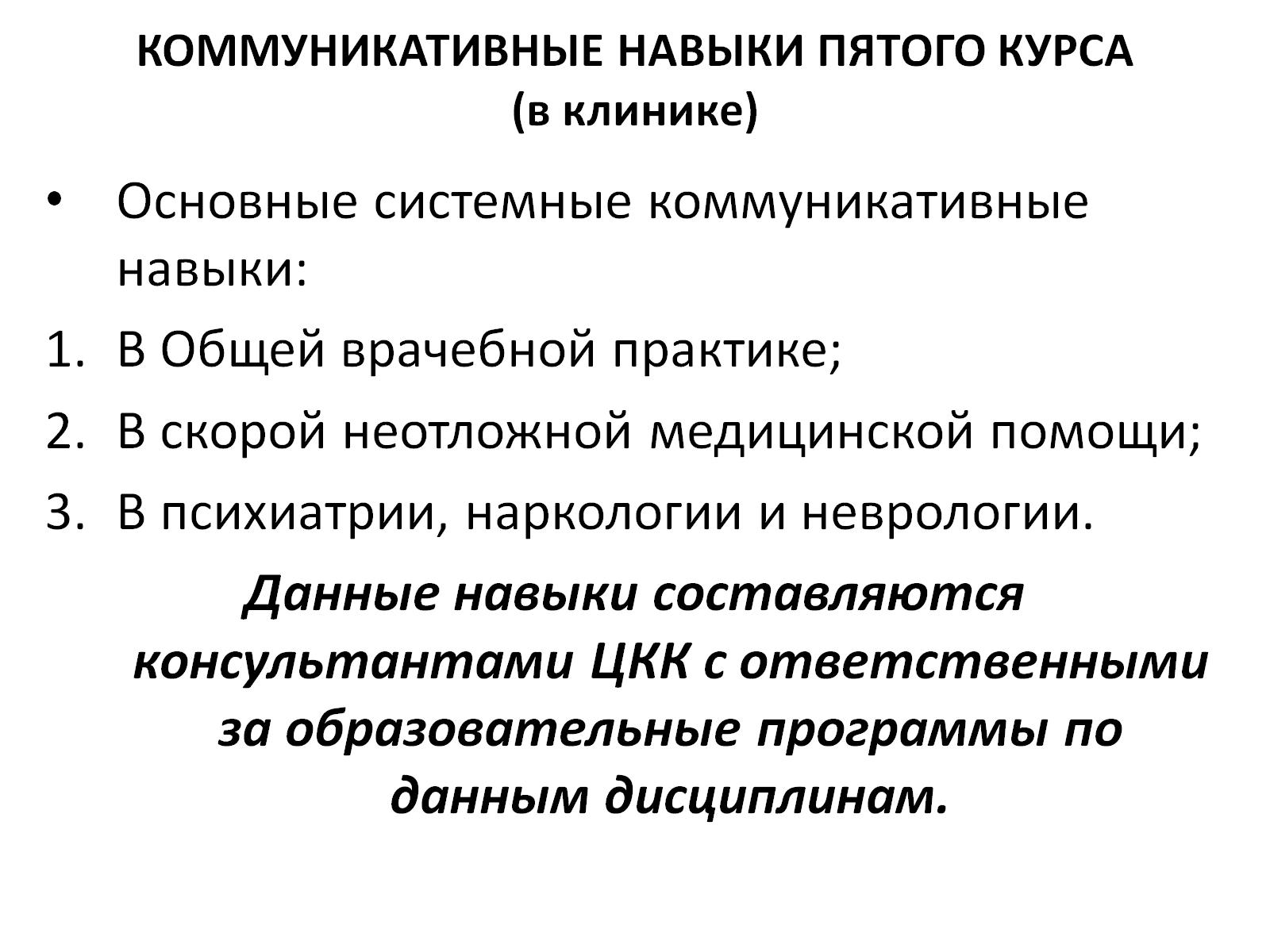 КОММУНИКАТИВНЫЕ НАВЫКИ ПЯТОГО КУРСА(в клинике)
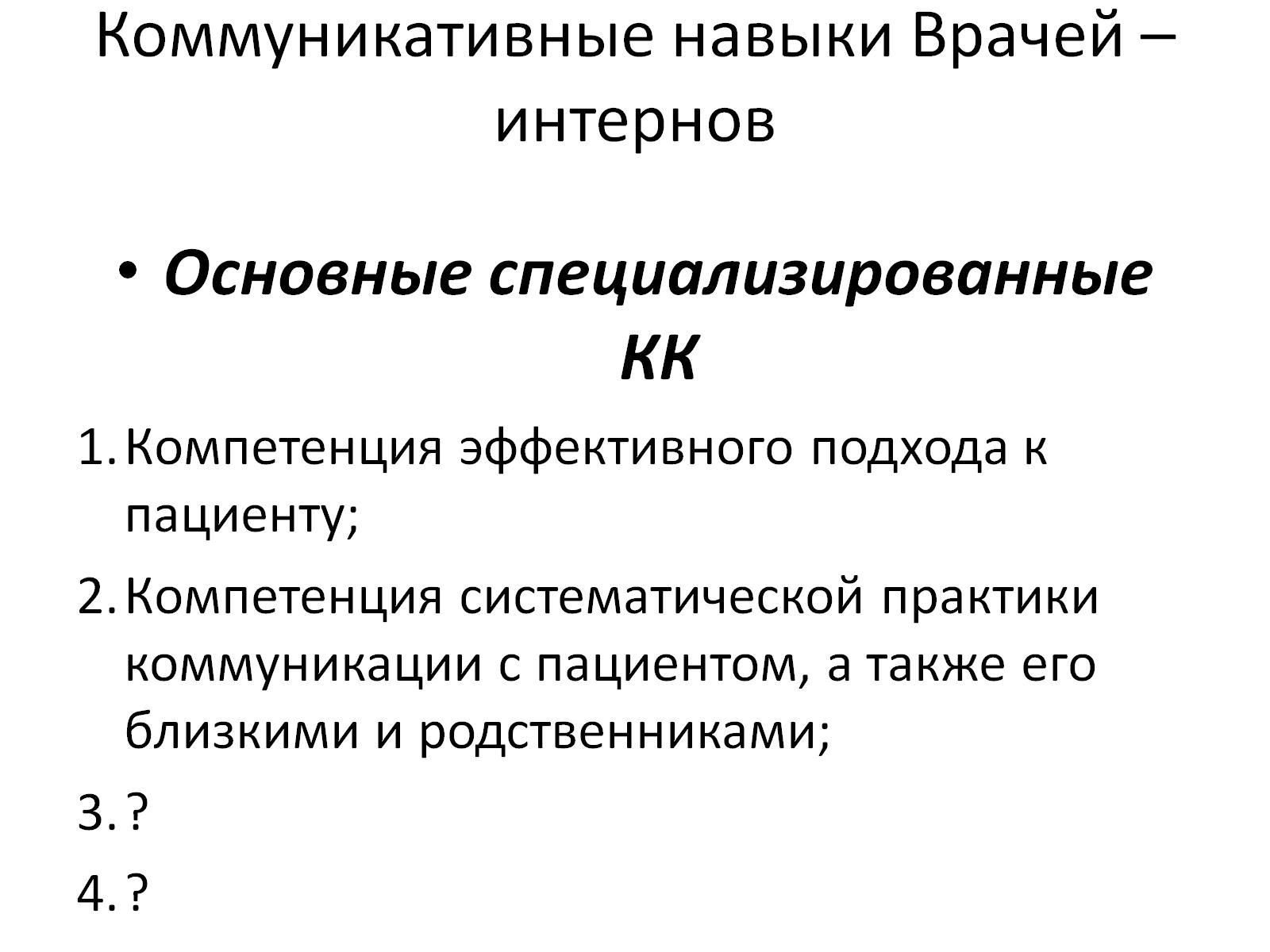 Коммуникативные навыки Врачей – интернов
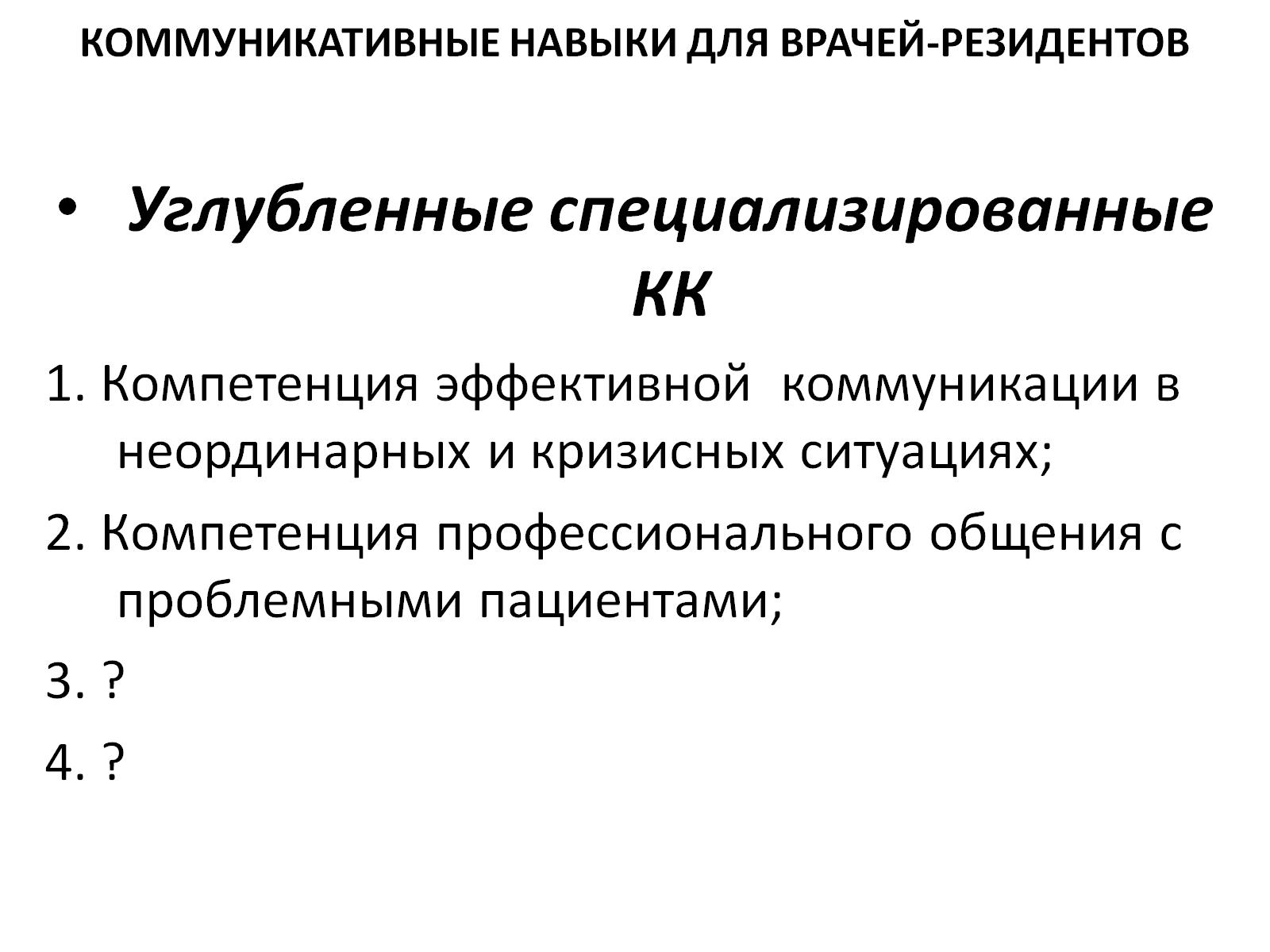 КОММУНИКАТИВНЫЕ НАВЫКИ ДЛЯ ВРАЧЕЙ-РЕЗИДЕНТОВ
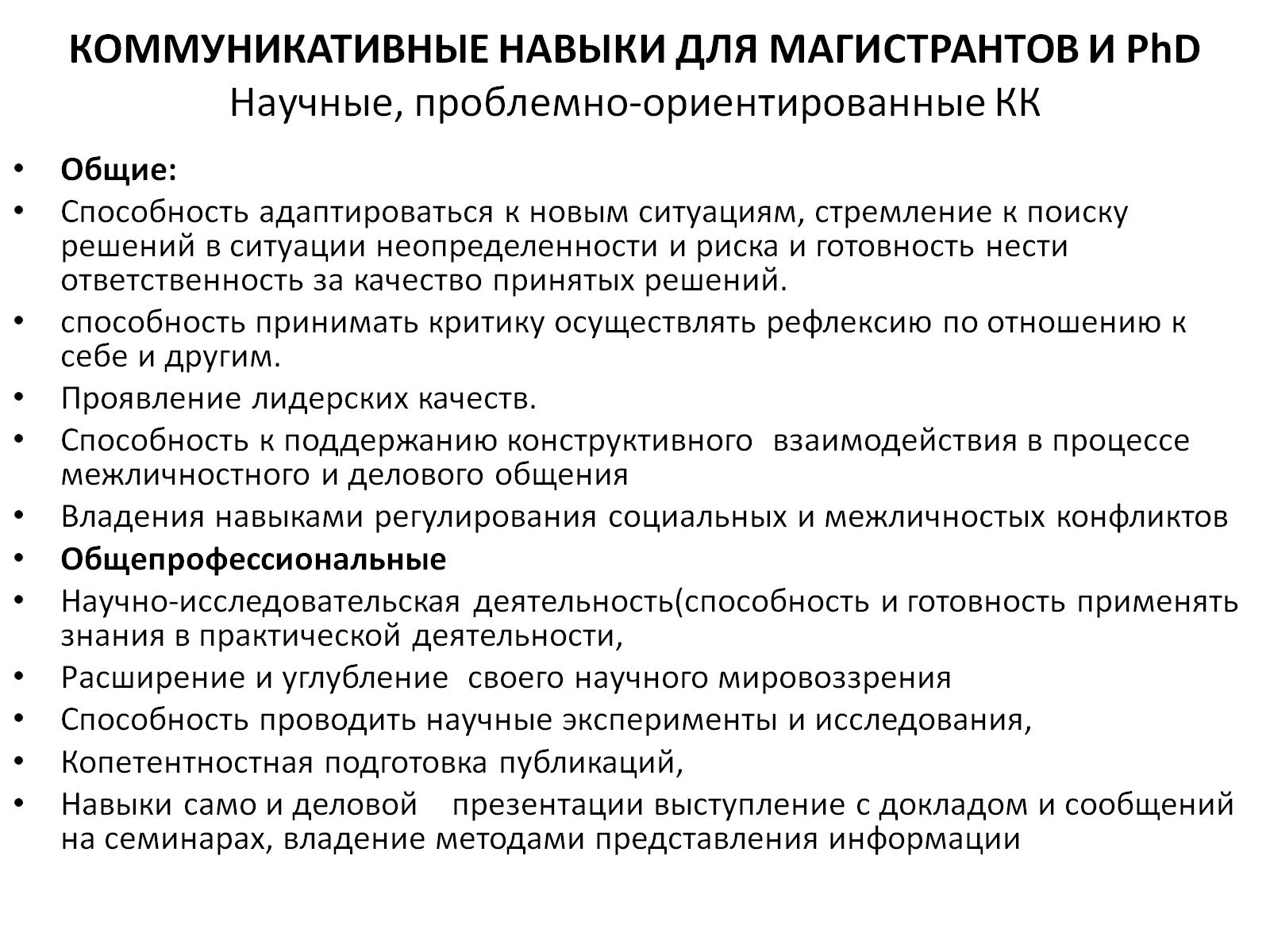 КОММУНИКАТИВНЫЕ НАВЫКИ ДЛЯ МАГИСТРАНТОВ И PhDНаучные, проблемно-ориентированные КК
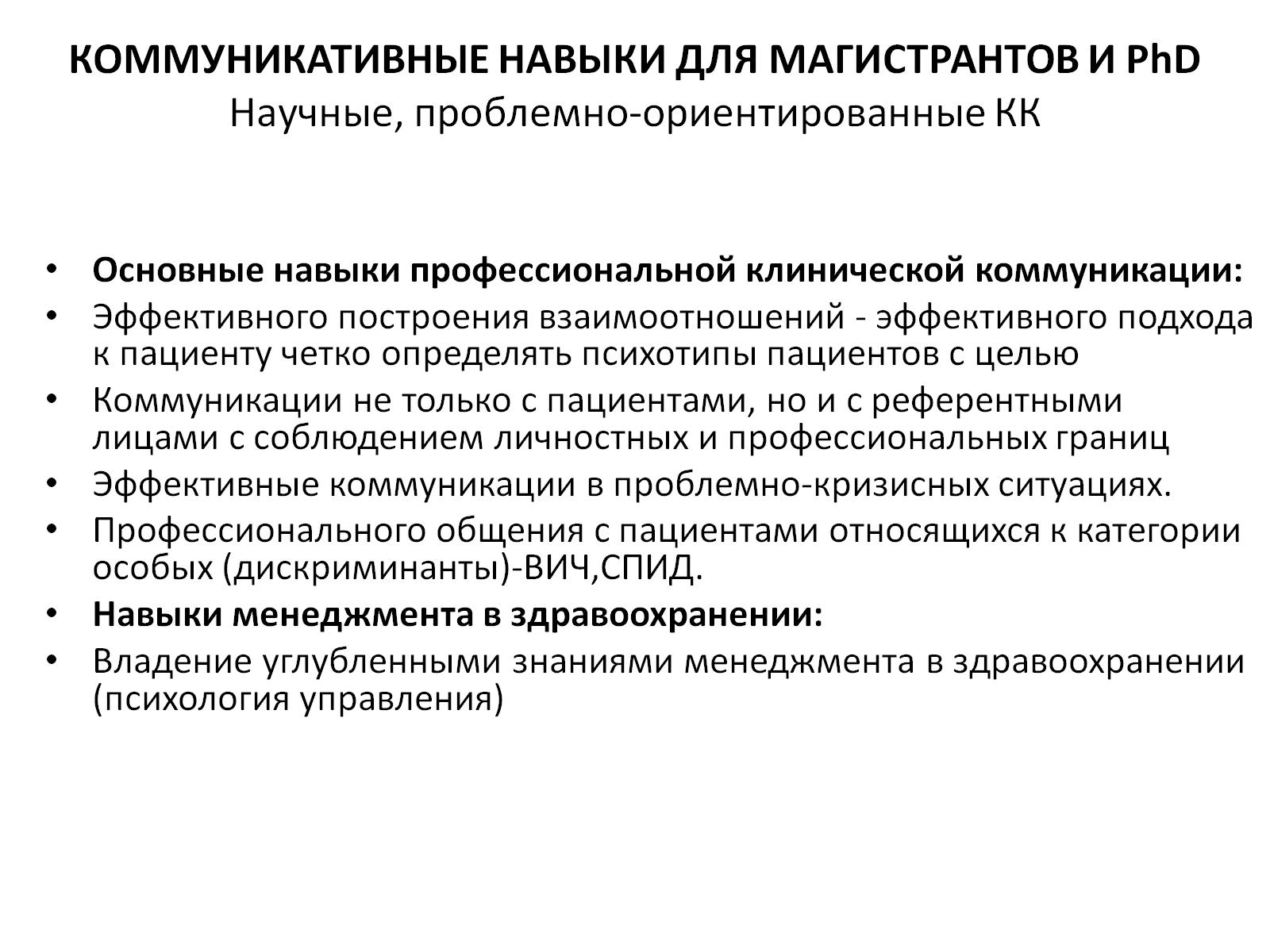 КОММУНИКАТИВНЫЕ НАВЫКИ ДЛЯ МАГИСТРАНТОВ И PhDНаучные, проблемно-ориентированные КК
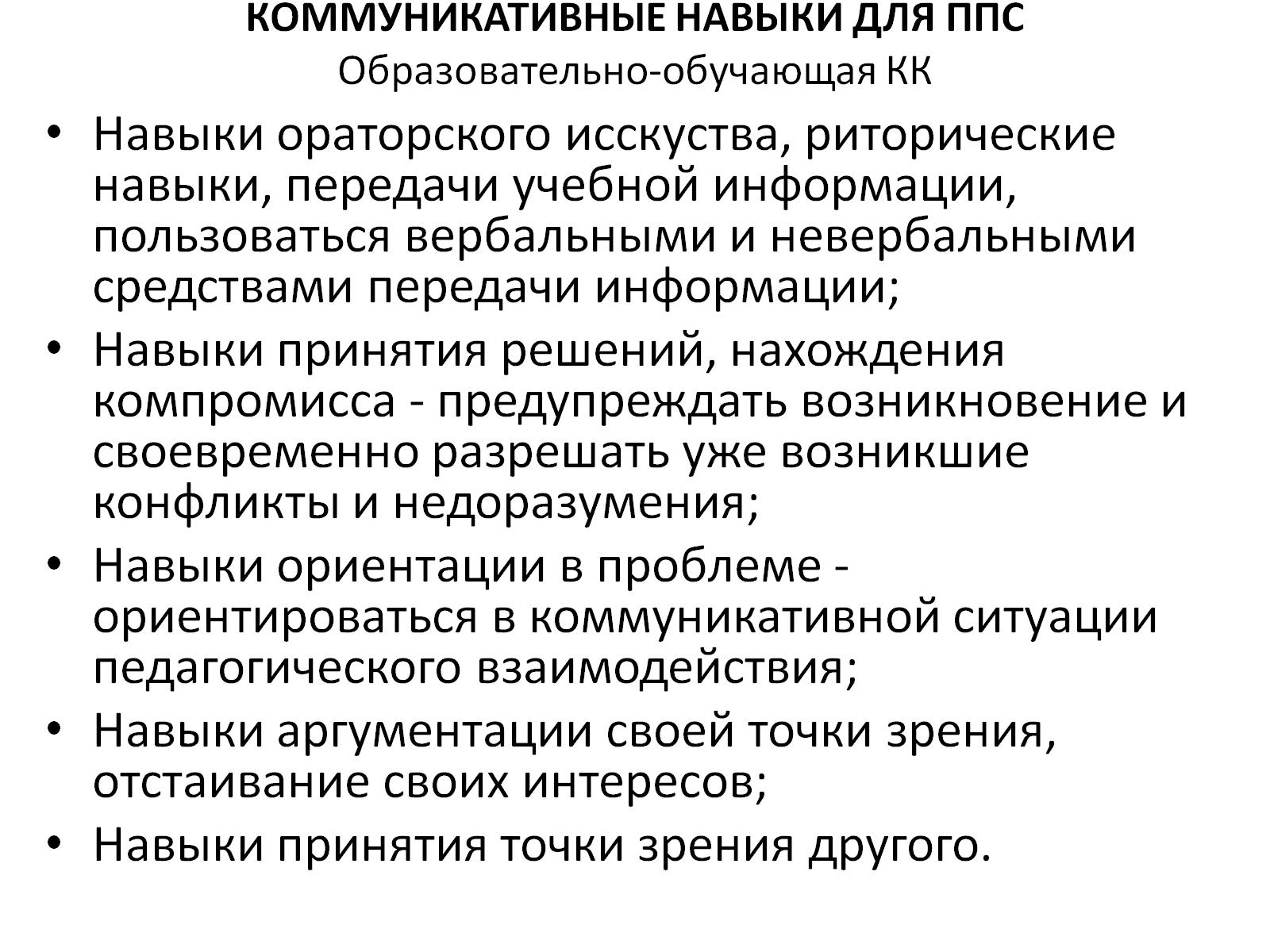 КОММУНИКАТИВНЫЕ НАВЫКИ ДЛЯ ППСОбразовательно-обучающая КК
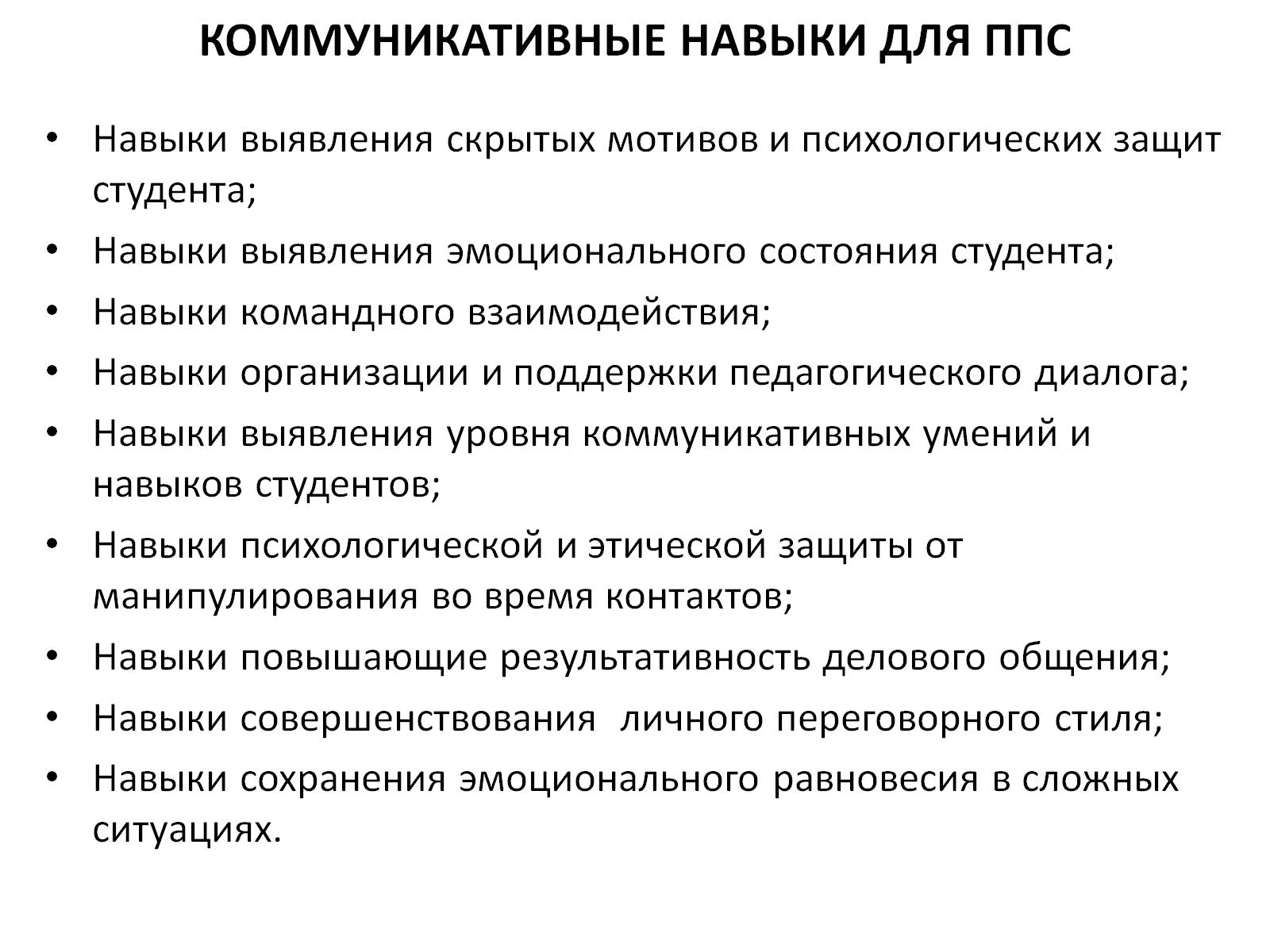 КОММУНИКАТИВНЫЕ НАВЫКИ ДЛЯ ППС
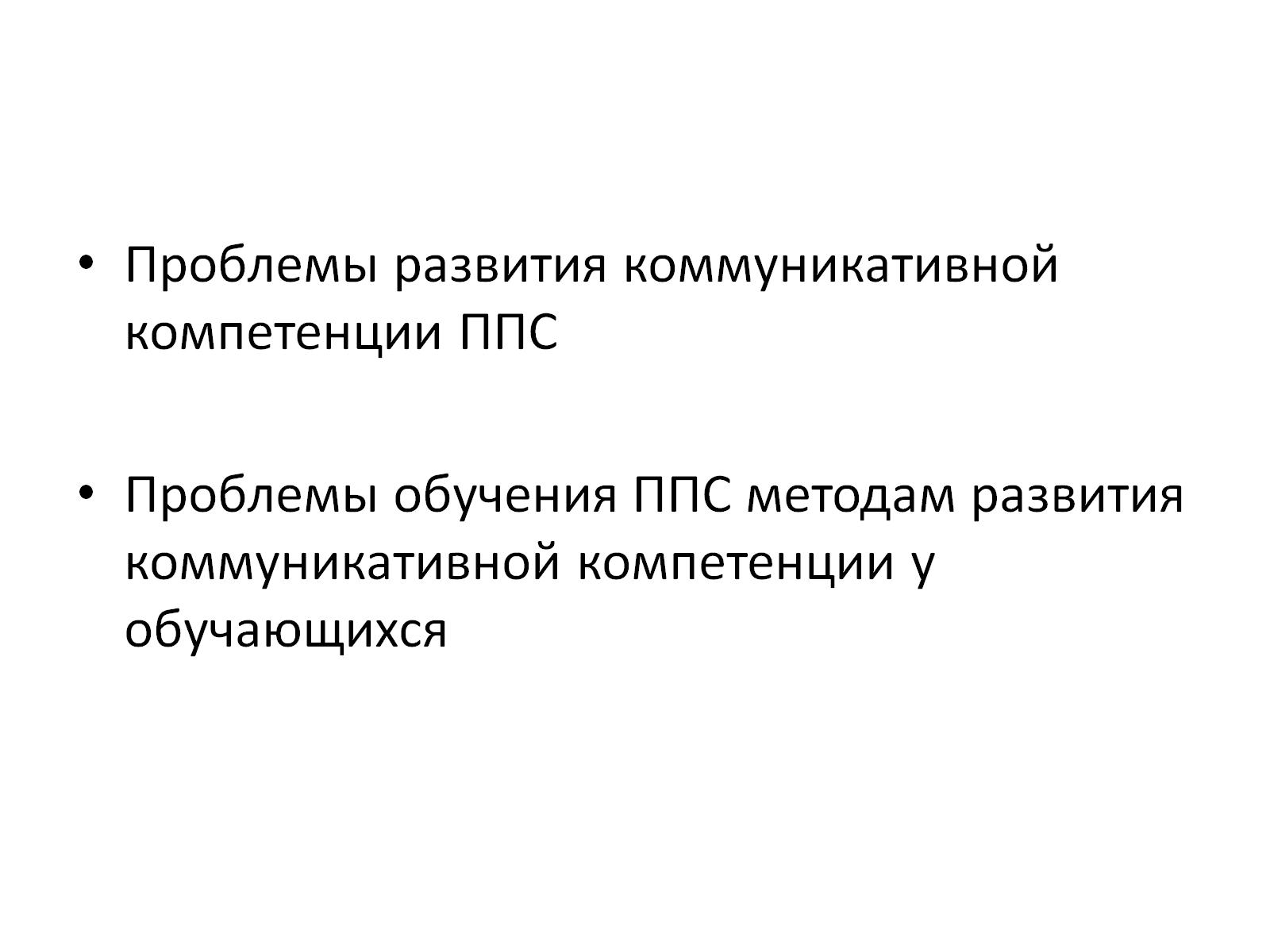